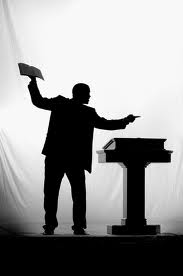 Preaching

Facts

vs.

False
Traditions
of Men
1 Cor. 12:11
…I am nothing
[Speaker Notes: 1. Corinth in the 1st century: very corrupt. Yet many converted through gospel power.
2. Gospel can still save today!
3. Gospel is God’s ONLY power to save]
ROM. 1:16  
For I am not ashamed of the gospel of Christ, for it is the power of God to salvation for everyone who believes, for the Jew first and also for the Greek.
[Speaker Notes: 1. Corinth in the 1st century: very corrupt. Yet many converted through gospel power.
2. Gospel can still save today!
3. Gospel is God’s ONLY power to save]
ROM. 1:16  
For I am not ashamed of the gospel of Christ, for it is the power of God to salvation for everyone who believes, for the Jew first and also for the Greek.
From Greek
word dunamis,
where we get
words like
dynamite, dynamo
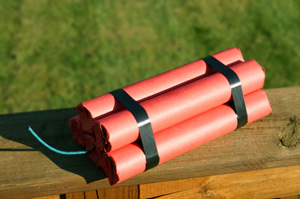 1 COR. 1:21  
For since, in the wisdom of God, the world through wisdom did not know God, it pleased God through the foolishness of the message preached to save those who believe.
[Speaker Notes: Preaching of that gospel saves the lost
Verse
3. Satan, knowing power of gospel, has done all possible to destroy preaching and preachers.]
What is a preacher?
A man who is to preach the WHOLE counsel of God - TIT. 2:15
TITUS 2:15  
Speak these things, exhort, and rebuke with all authority. Let no one despise you.
WHAT THINGS?
TITUS 2:12-14  
teaching us that, denying ungodliness and worldly lusts, we should live soberly, righteously, and godly in the present age,  (13)  looking for the blessed hope and glorious appearing of our great God and Savior Jesus Christ,  (14)  who gave Himself for us, that He might redeem us from every lawless deed and purify for Himself His own special people, zealous for good works.
TITUS 2:15  
Speak these things, exhort, and rebuke with all authority. Let no one despise you.
WHAT THINGS?
TITUS 2:12-14  
teaching us that, denying ungodliness and worldly lusts, we should live soberly, righteously, and godly in the present age,  (13)  looking for the blessed hope and glorious appearing of our great God and Savior Jesus Christ,  (14)  who gave Himself for us, that He might redeem us from every lawless deed and purify for Himself His own special people, zealous for good works.
TITUS 2:15  
Speak these things, exhort, and rebuke with all authority. Let no one despise you.
WHAT THINGS?
TITUS 2:12-14  
teaching us that, denying ungodliness and worldly lusts, we should live soberly, righteously, and godly in the present age,  (13)  looking for the blessed hope and glorious appearing of our great God and Savior Jesus Christ,  (14)  who gave Himself for us, that He might redeem us from every lawless deed and purify for Himself His own special people, zealous for good works.
TITUS 2:15  
Speak these things, exhort, and rebuke with all authority. Let no one despise you.
WHAT THINGS?
TITUS 2:12-14  
teaching us that, denying ungodliness and worldly lusts, we should live soberly, righteously, and godly in the present age,  (13)  looking for the blessed hope and glorious appearing of our great God and Savior Jesus Christ,  (14)  who gave Himself for us, that He might redeem us from every lawless deed and purify for Himself His own special people, zealous for good works.
TITUS 2:15  
Speak these things, exhort, and rebuke with all authority. Let no one despise you.
WHAT THINGS?
TITUS 2:12-14  
teaching us that, denying ungodliness and worldly lusts, we should live soberly, righteously, and godly in the present age,  (13)  looking for the blessed hope and glorious appearing of our great God and Savior Jesus Christ,  (14)  who gave Himself for us, that He might redeem us from every lawless deed and purify for Himself His own special people, zealous for good works.
TITUS 2:15  
Speak these things, exhort, and rebuke with all authority. Let no one despise you.
WHAT THINGS?
TITUS 2:12-14  
teaching us that, denying ungodliness and worldly lusts, we should live soberly, righteously, and godly in the present age,  (13)  looking for the blessed hope and glorious appearing of our great God and Savior Jesus Christ,  (14)  who gave Himself for us, that He might redeem us from every lawless deed and purify for Himself His own special people, zealous for good works.
TITUS 2:15  
Speak these things, exhort, and rebuke with all authority. Let no one despise you.
WHAT THINGS?
TITUS 2:12-14  
teaching us that, denying ungodliness and worldly lusts, we should live soberly, righteously, and godly in the present age,  (13)  looking for the blessed hope and glorious appearing of our great God and Savior Jesus Christ,  (14)  who gave Himself for us, that He might redeem us from every lawless deed and purify for Himself His own special people, zealous for good works.
TITUS 2:15  
Speak these things, exhort, and rebuke with all authority. Let no one despise you.
WHAT THINGS?
TITUS 2:12-14  
teaching us that, denying ungodliness and worldly lusts, we should live soberly, righteously, and godly in the present age,  (13)  looking for the blessed hope and glorious appearing of our great God and Savior Jesus Christ,  (14)  who gave Himself for us, that He might redeem us from every lawless deed and purify for Himself His own special people, zealous for good works.
TITUS 2:15  
Speak these things, exhort, and rebuke with all authority. Let no one despise you.
WHAT THINGS?
TITUS 2:12-14  
teaching us that, denying ungodliness and worldly lusts, we should live soberly, righteously, and godly in the present age,  (13)  looking for the blessed hope and glorious appearing of our great God and Savior Jesus Christ,  (14)  who gave Himself for us, that He might redeem us from every lawless deed and purify for Himself His own special people, zealous for good works.
TITUS 2:15  
Speak these things, exhort, and rebuke with all authority. Let no one despise you.
WHAT THINGS?
TITUS 2:12-14  
teaching us that, denying ungodliness and worldly lusts, we should live soberly, righteously, and godly in the present age,  (13)  looking for the blessed hope and glorious appearing of our great God and Savior Jesus Christ,  (14)  who gave Himself for us, that He might redeem us from every lawless deed and purify for Himself His own special people, zealous for good works.
Preachers are to:
Take heed to self - 1 TIM. 4:16
Keep pure - 1 TIM. 5:22
Be example to believers - 1 TIM. 4:12
Words describing work of preacher
kerusso – proclaim gospel publicly (Acts 8:5)
dialegomai – to debate, argue (Acts 17:17)
evangelizo – to proclaim the good message (Lk. 2:10)
apologia – to make a defense of (Acts 19:33)
didasko – to teach (Matt. 28:20)
agonizomai – to strive, wrestle (1 Tim. 6:12)
parakaleo – to beg, admonish (Lk. 16:28)
Words describing work of preacher
parrasia – to proclaim boldly (Acts 9:27)
elegko – to expose (Eph. 5:11)
EPHESIANS 5:11  

And have no fellowship with the unfruitful works of darkness, but rather expose them.
False concepts of preachers & preaching
Catholicism makes a distinction between “clergy” and “laity” not in Bible.
False concepts of preachers & preaching
Elevation of preacher led to unscriptural practices:
Improper designations (“father, reverend”)
Authority to preachers God never intended
Elevating preachers to higher degree of holiness than other members.
Preachers as mediators between God & man.
Giving “priests” authority to forgive sins and offer terms of forgiveness.
Refuting false traditions of men
# 1 - Clergy and laity distinction is false
Of totally human origin.
Christians are ONE in Christ, Gal. 3:27-28
ALL Christians are priests, not just a select few, 1 Pet. 2:5
Gal. 3:27-28

For as many of you as were baptized into Christ have put on Christ. There is neither Jew nor Greek, there is neither slave nor free, there is neither male nor female; for you are all one in Christ Jesus.
1 PETER 2:5  

you also, as living stones, are being built up a spiritual house, a holy priesthood, to offer up spiritual sacrifices acceptable to God through Jesus Christ.
Refuting false traditions of men
# 2 – Giving titles to preachers is false
Denominational preachers are called “Reverend,” “Father,” “Pastor,” etc.
No Bible authority for such
Jesus forbids calling anyone “Father” in the sense used by religious world - MATT. 23:9
MATTHEW 23:9

Do not call anyone on earth your father; for One is your Father, He who is in heaven.
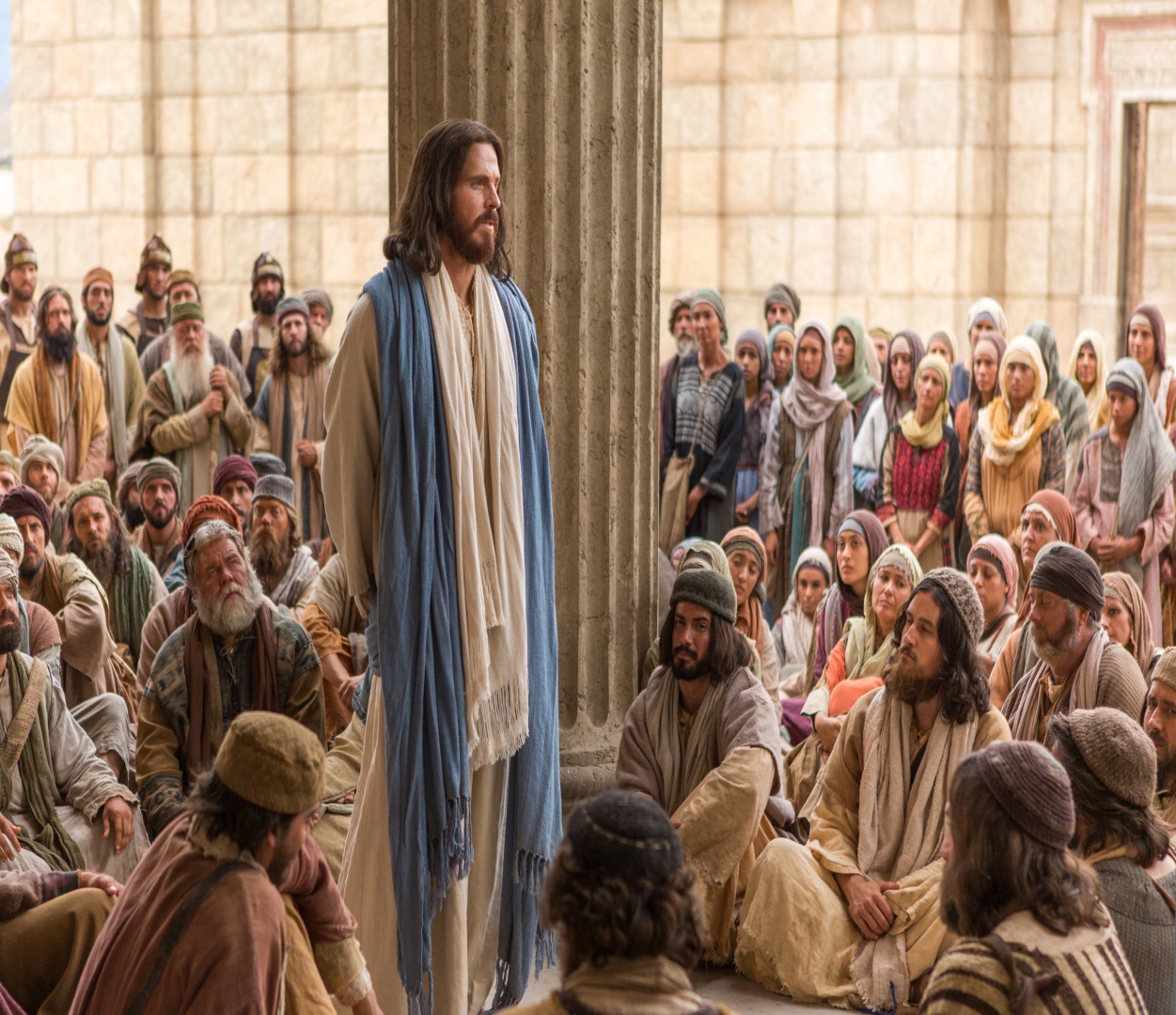 Refuting false traditions of men
# 2 – Giving titles to preachers is false
Denominational preachers are called “Reverend,” “Father,” “Pastor,” etc.
No Bible authority for such
Jesus forbids calling anyone “Father” in the sense used by religious world - MATT. 23:9
The word “reverend” used only once in KJV of Bible (Ps. 111:9), speaking of GOD
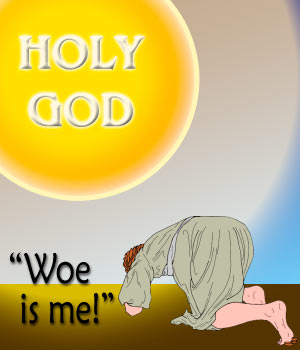 PSALM 111:9  

He sent redemption unto His people: He has commanded His covenant for ever: holy and reverend is His name.
Refuting false traditions of men
# 3 – Saying that preachers are miraculously “called” is false
A preacher is a Christian
ALL Christians are called by the gospel,         2 THESS. 2:14
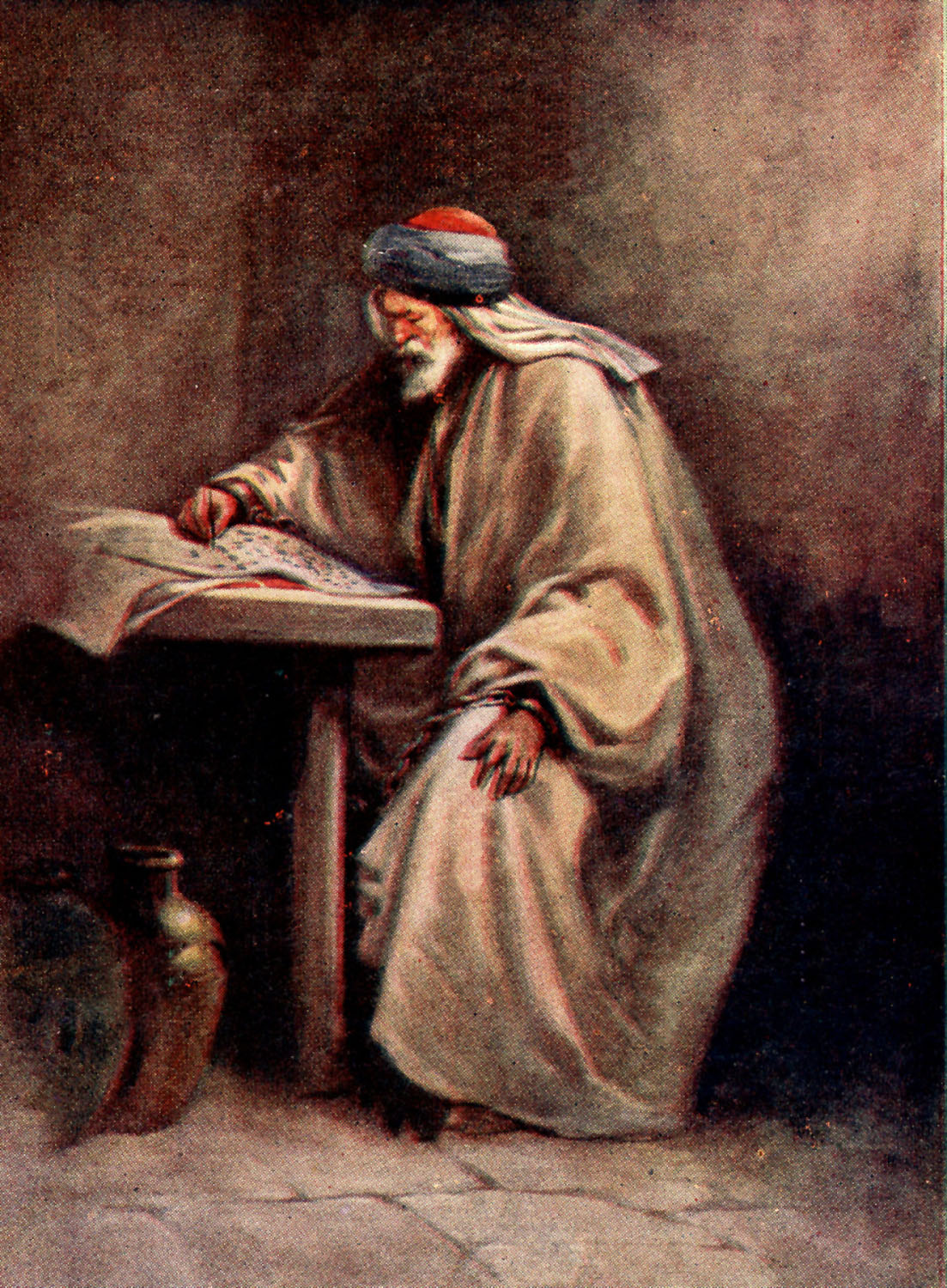 2 THESS. 2:14  

to which He called you by our gospel, for the obtaining of the glory of our Lord Jesus Christ.
APOSTLE PAUL
Refuting false traditions of men
# 3 – Saying that preachers are 	 	 	 	miraculously “called” is false
A gospel preacher is a Christian
ALL Christians are called by the gospel,         2 THESS. 2:14
ALL Christians are called to win souls.
No one receives a “special” call from God.
Our call comes from the inspired, written word of God.
Refuting false traditions of men
# 3 – Saying that preachers are 	miraculously “called” is false
Men are led to preach by a sincere desire to preach God’s word out of love for man.
Refuting false traditions of men
# 4 – Saying that preachers are pastors is 	 	 false
“Pastor” is used in Bible to describe ELDERS, not preachers.
A pastor must meet the qualifications listed in 1 TIMOTHY 3 and TITUS 1.
A man not meeting these qualifications is NOT QUALIFIED to be a pastor (elder).
Refuting false traditions of men
# 4 – Saying that preachers are pastors is 	 	 false
There is no such thing as the
“pastor system” in the Bible
Refuting false traditions of men
# 5 – Saying that preachers must be celibate 	 is false
Originated from false concept that human flesh was evil; marriage was viewed as evil.
“Holy” men and women were forbidden marriage: Catholic priests & nuns.
Marriage is good - HEB. 13:4
HEB. 13:4  

Marriage is honorable among all, and the bed undefiled; but fornicators and adulterers God will judge.
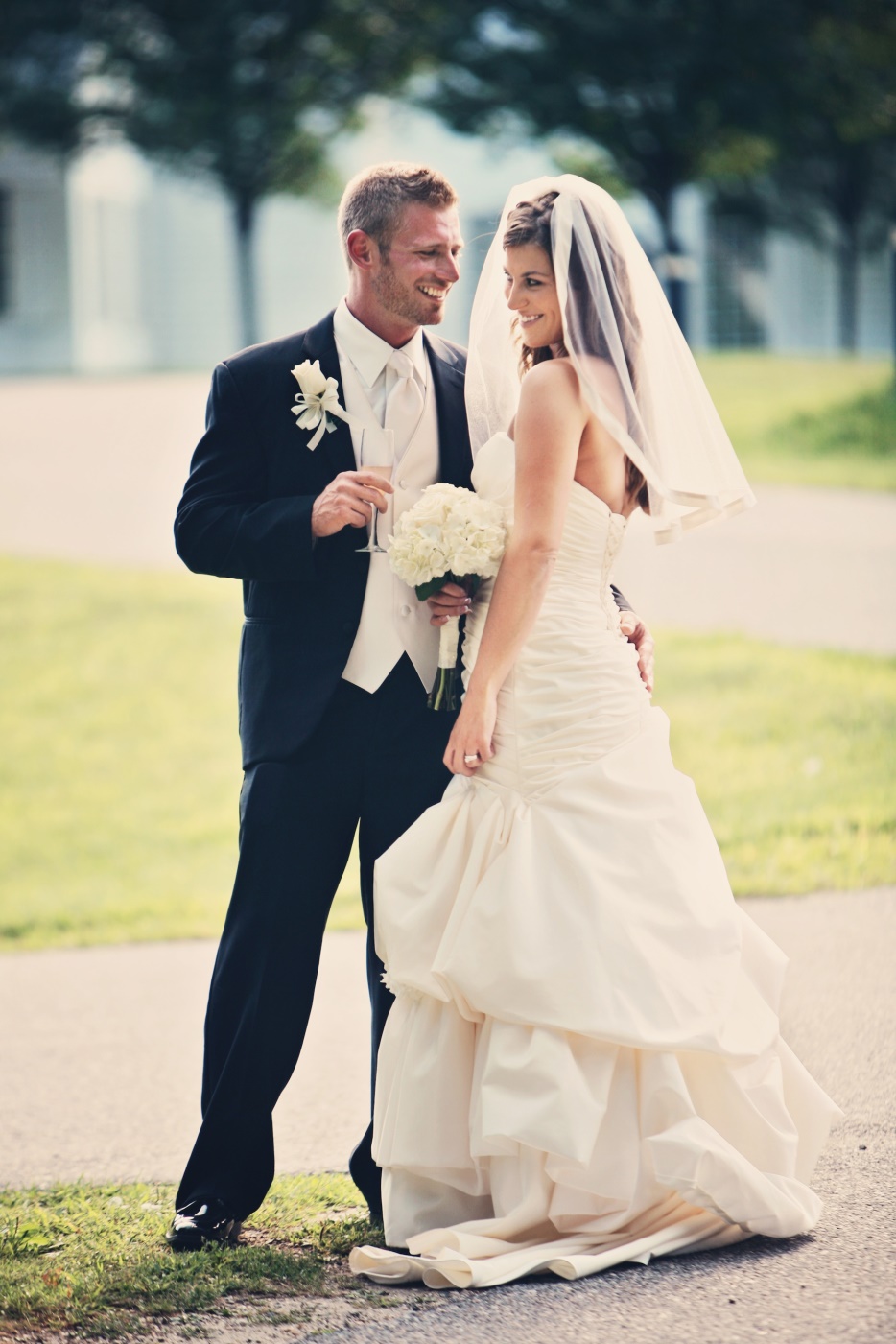 Refuting false traditions of men
# 5 – Saying that preachers must be celibate 	 is false
Originated from false concept that human flesh was evil; marriage was viewed as evil.
“Holy” men and women were forbidden marriage: Catholic priests & nuns.
Marriage is good, HEBREWS 13:4.
Peter was married MATT. 8:14
Refuting false traditions of men
# 5 – Saying that preachers must be celibate 	 is false
Paul had the RIGHT to marry - I COR. 9:5
Do we have no right to take along a believing wife, as do also the other apostles, the brothers of the Lord, and Cephas?													1 Cor. 9:5
Refuting false traditions of men
# 5 – Saying that preachers must be celibate 	 is false

The N.T. church has NEVER forbidden scriptural marriage to anyone.
The N.T. condemns those who falsely teach celibacy - 1 TIM. 4:1-3
1 TIM. 4:1-3  

Now the Spirit expressly says that in latter times some will depart from the faith, giving heed to deceiving spirits and doctrines of demons, 2  speaking lies in hypocrisy, having their own conscience seared with a hot iron, 3  forbidding to marry, and commanding to abstain from foods which God created to be received with thanksgiving by those who believe and know the truth.
Refuting false traditions of men
# 6 – Making women preachers is false
New Testament prohibits women to teach or have authority over men - 1 TIM. 2:12
1 TIM. 2:12  

And I do not permit a woman to teach or to have authority over a man.
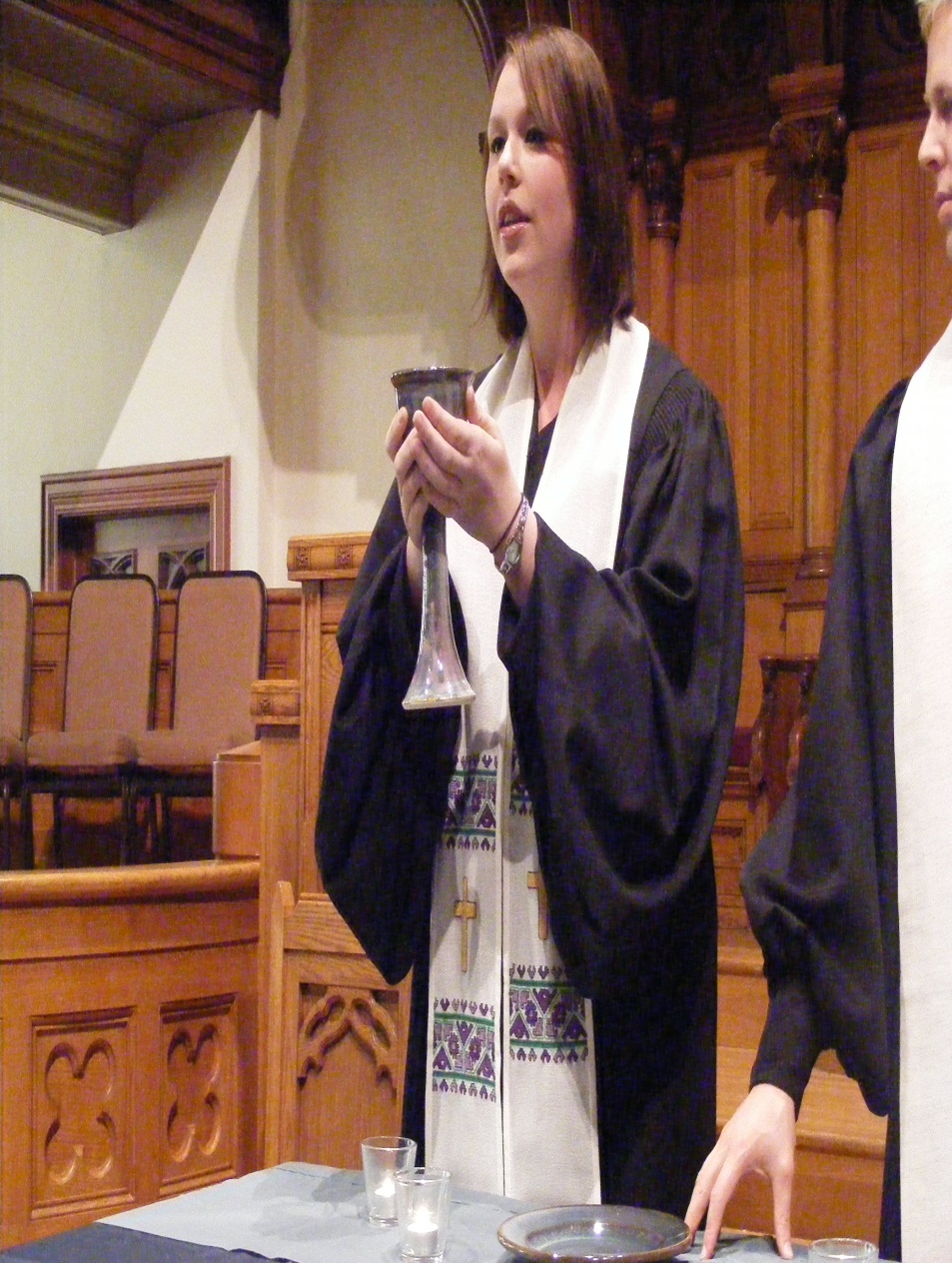 1 TIM. 2:13-14  

For Adam was formed first, then Eve. And Adam was not deceived, but the woman being deceived, fell into transgression.
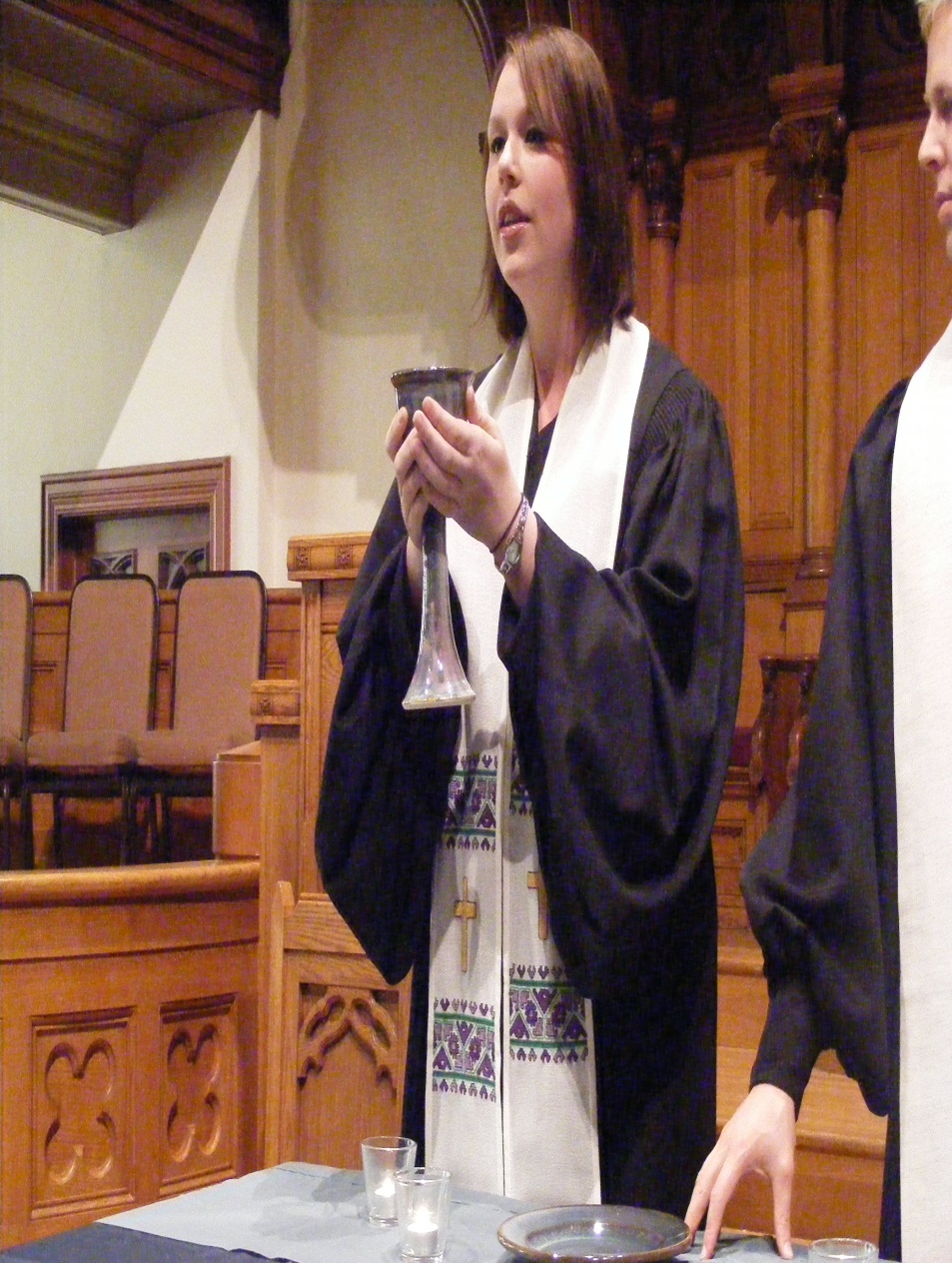 Refuting false traditions of men
# 7 – Saying a preacher’s prayers or actions 	 are more effective is false
Some believe only prayers of a preacher are effective.
Some believe only a baptism done by a preacher is valid.
The prayers of ALL righteous people are accepted by God – Jas. 5:16
Refuting false traditions of men
# 7 – Saying a preacher’s prayers or actions 	 are more effective is false
Prayers of some preachers may not be acceptable because of wicked lives.
It is not the case that preachers ought to visit because “he is the preacher.”
Preachers visit because they are Christians
Refuting false traditions of men
# 1 - Clergy and laity distinction is false
# 2 – Giving titles to preachers is false
# 3 – Saying that preachers are miraculously “called” is 	false
# 4 – Saying that preachers are pastors is false
# 5 – Saying that preachers must be celibate is false
# 6 – Making women preachers is false
# 7 – Saying a preacher’s prayers or actions are more 	effective is false
ROM. 1:16  
For I am not ashamed of the gospel of Christ, for it is the power of God to salvation for everyone who believes, for the Jew first and also for the Greek.
GOD’S SIMPLE PLAN FOR SALVATION
Rev. 2:10
Acts 2:38
baptism
JN. 12:42
confess
LK. 13:3
OBEDIENT
UNTIL DEATH
repent
JN. 8:24
believe
ACTS 3:22
hear